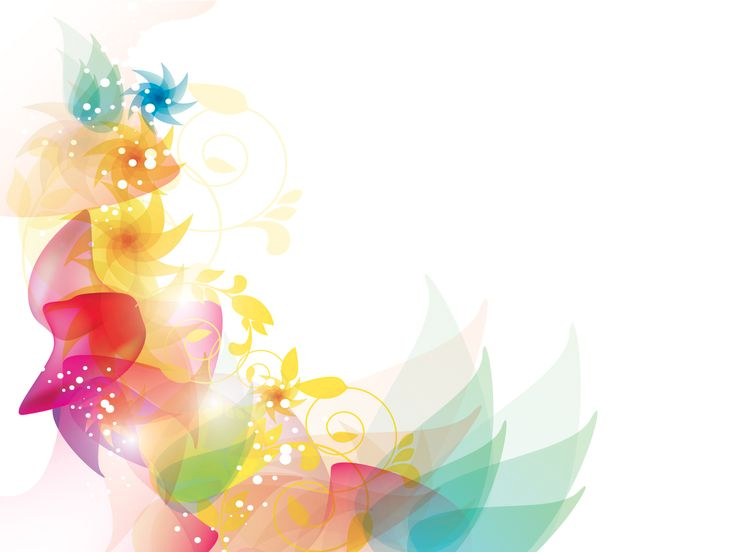 What Can Our Library Do For You?
Saul Silber Memorial Library
Eti Berland, Head Librarian
Sarah Burnstein, Assistant Librarian
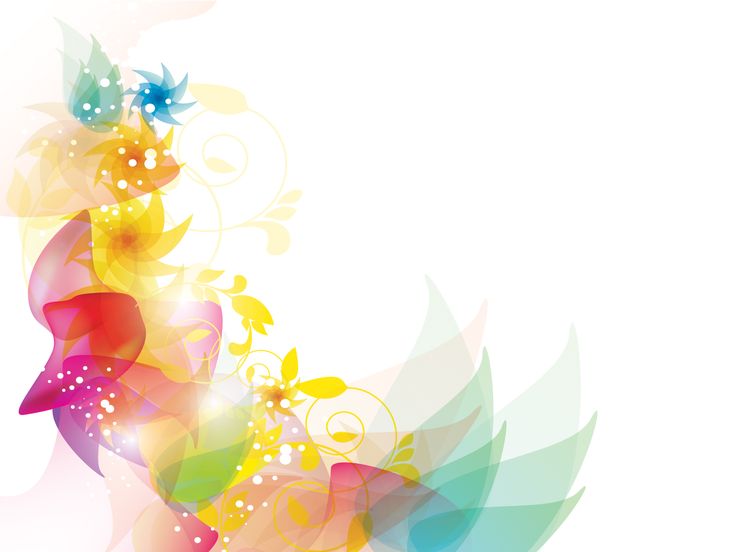 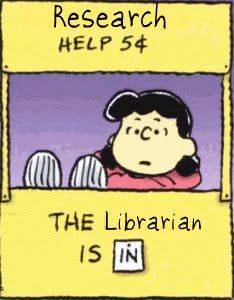 Source: https://www.lib.uwo.ca/blogs/education/Research%20Librarian%20is%20IN.jpg
What is the library?
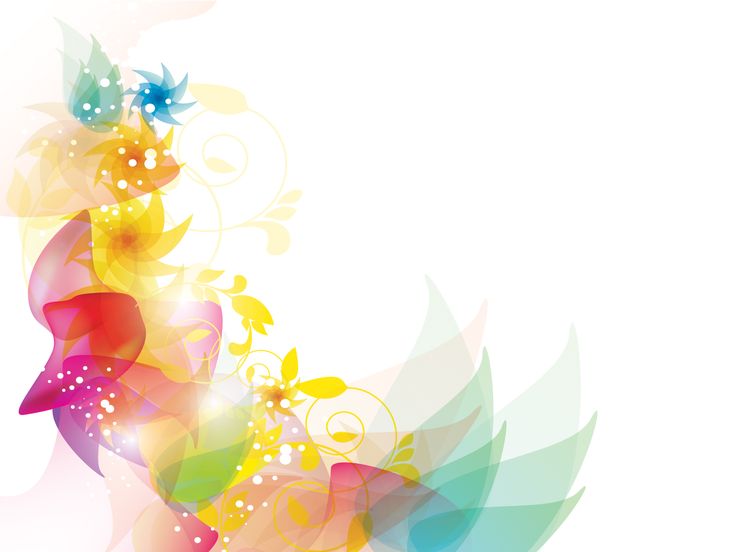 Main Room - Judaic Collection
Annex Room – General Studies Collection
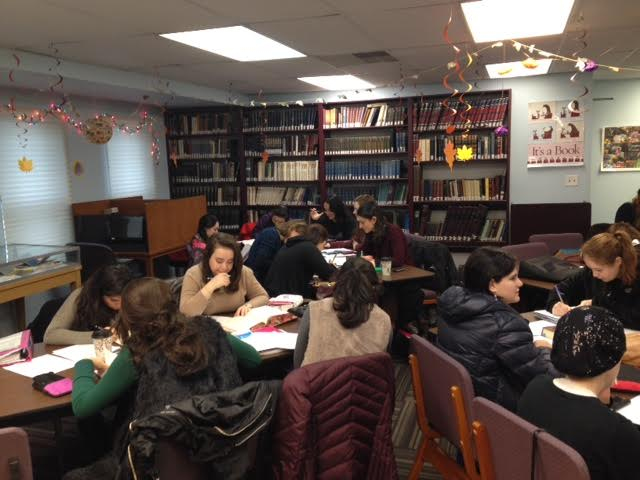 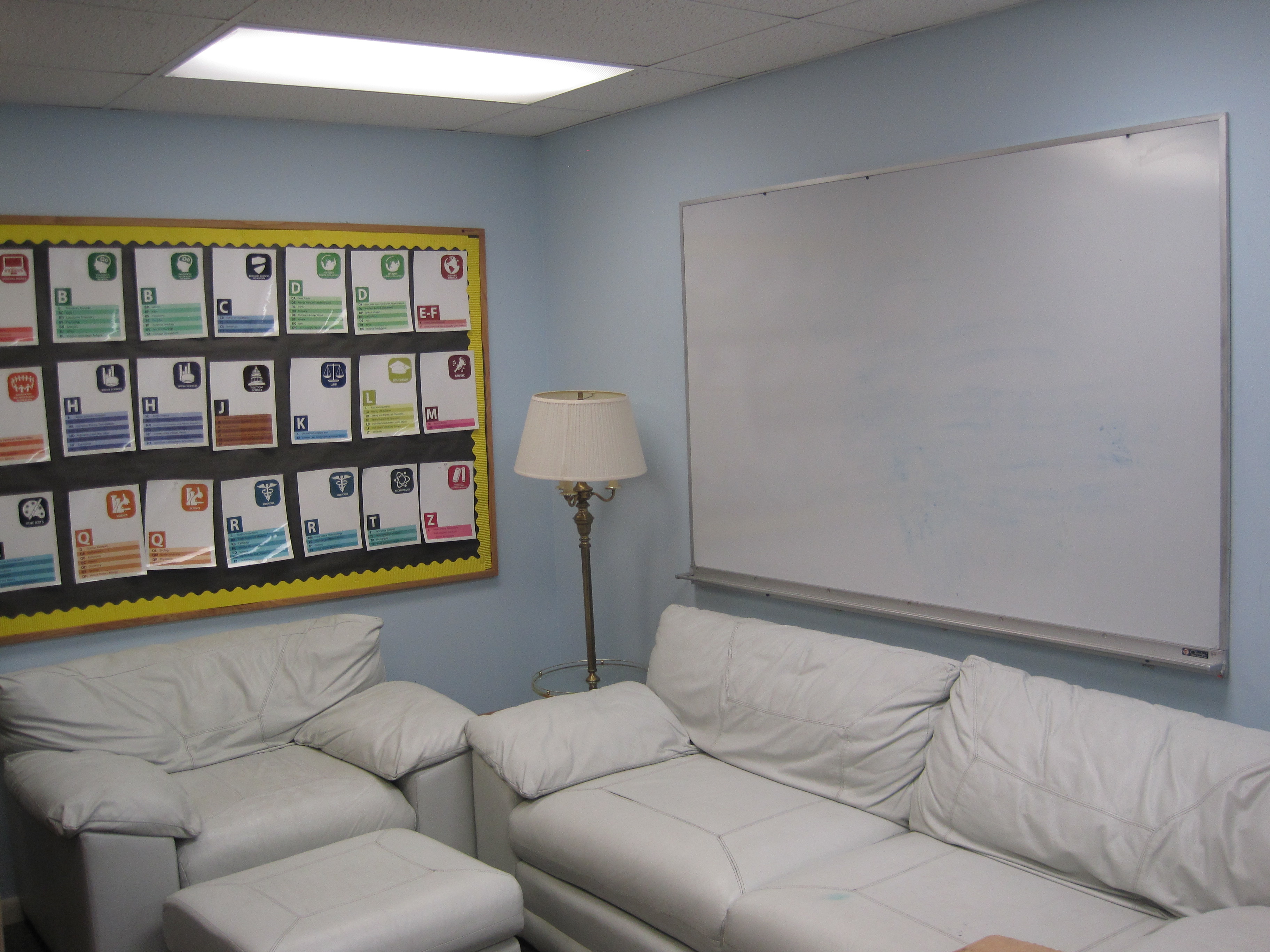 Conference Room B – English/Lit Collection
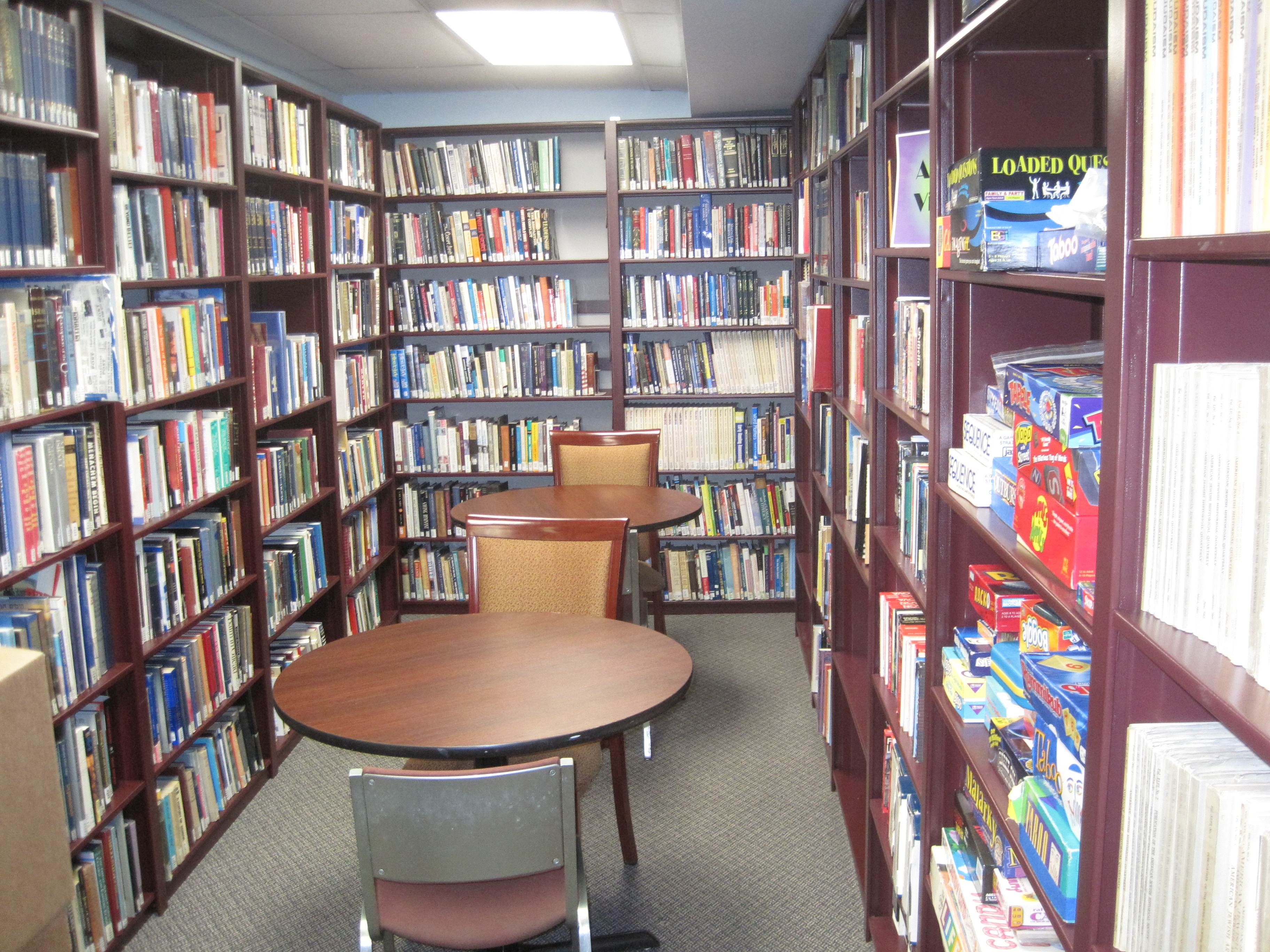 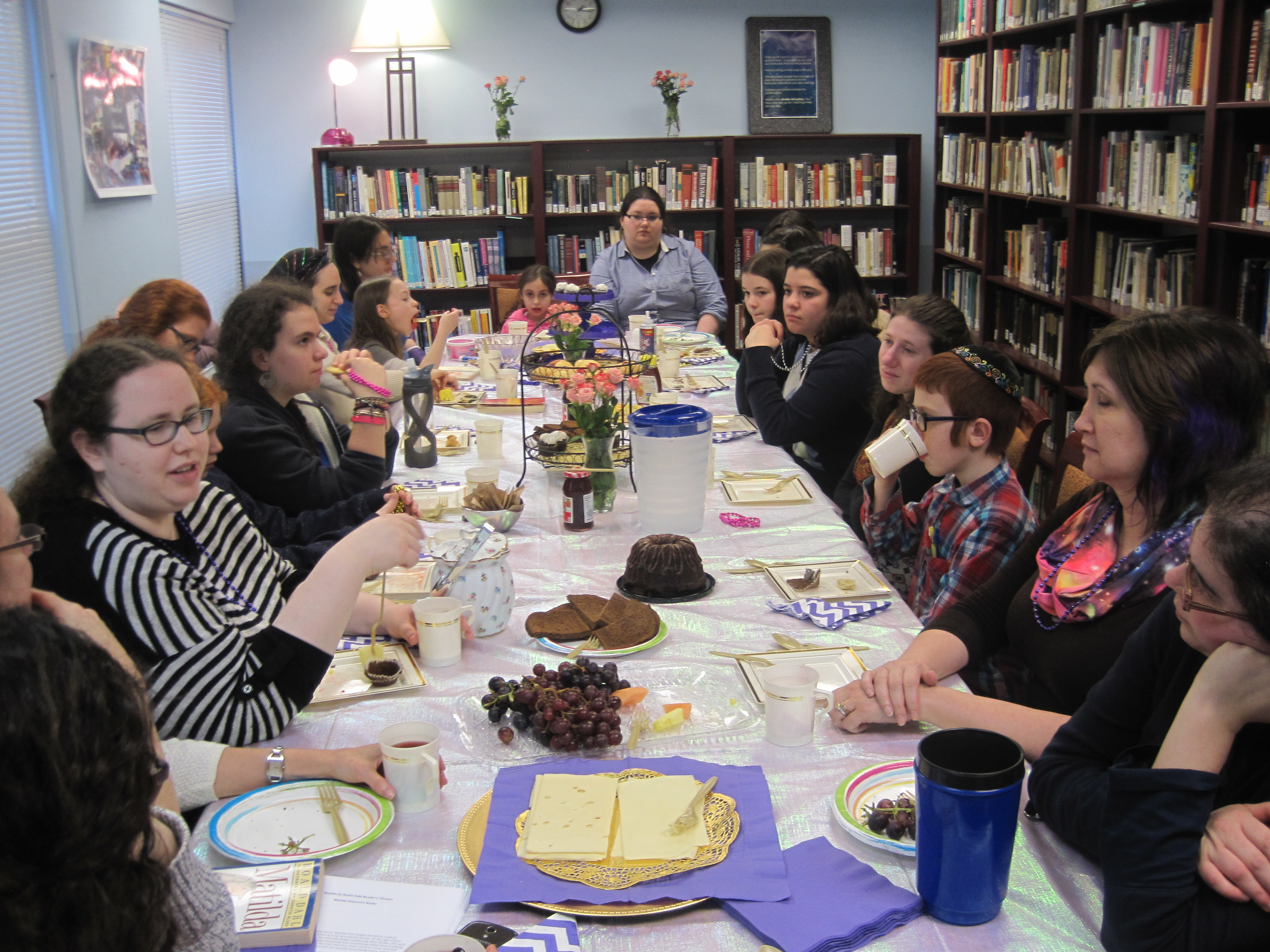 We also exist on the internet…
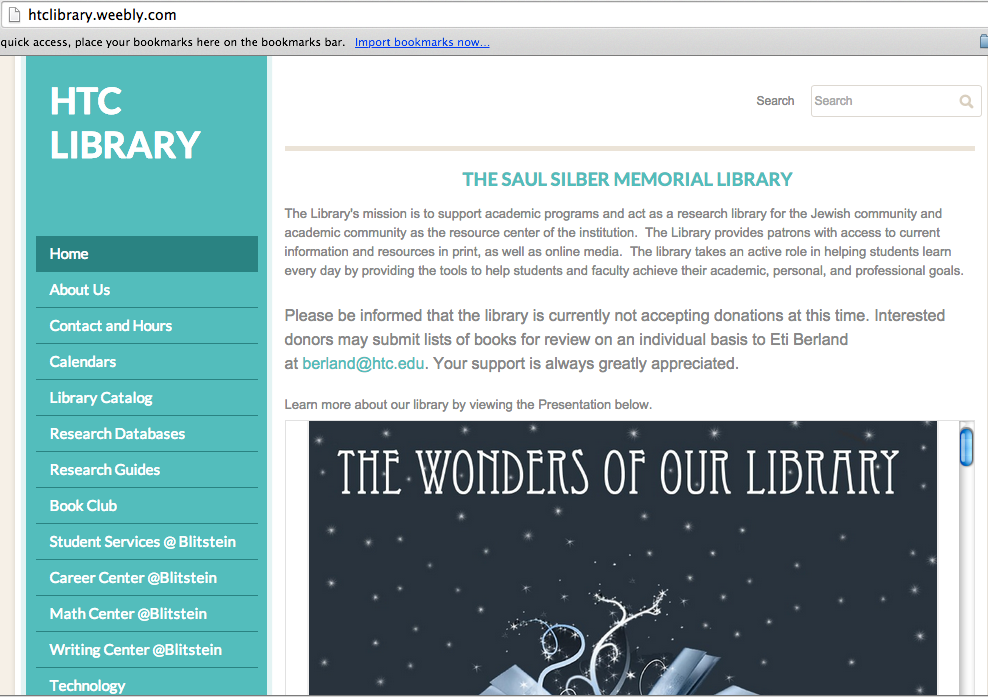 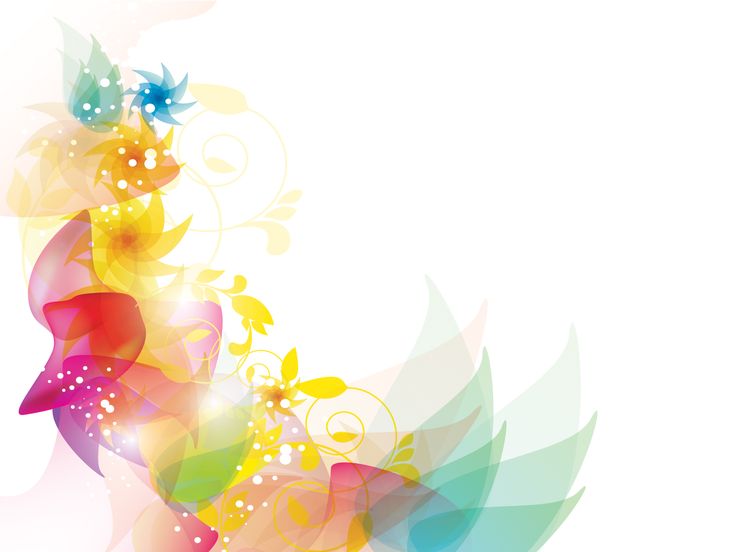 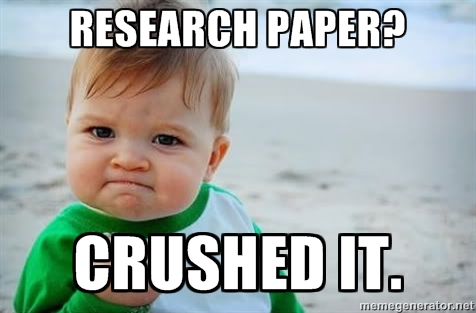 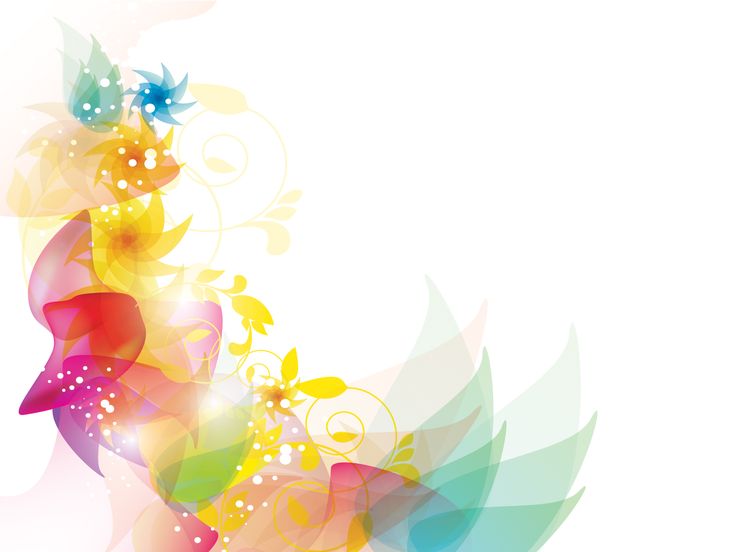 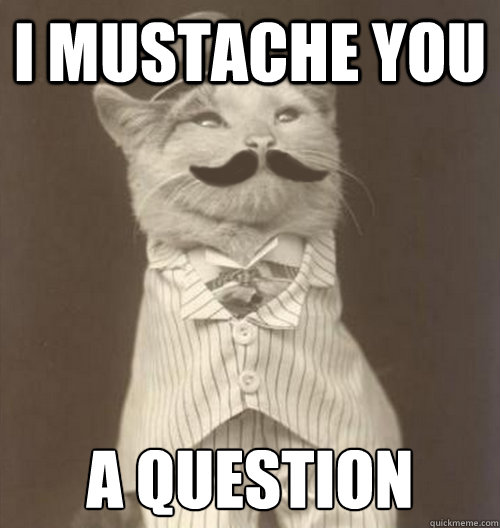 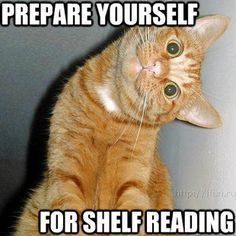 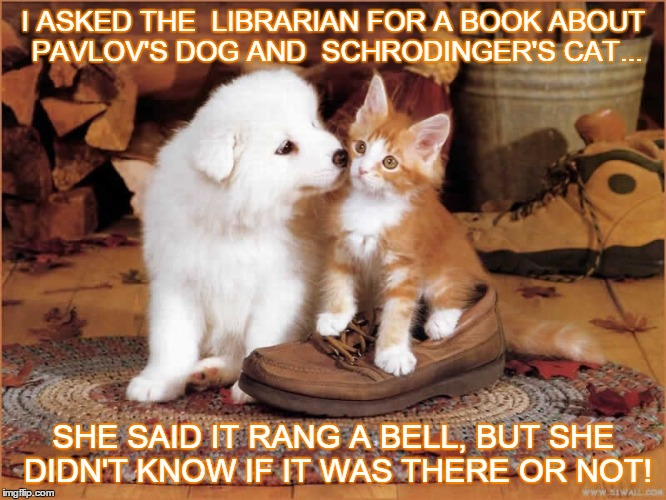 Information Seeking Strategies: 
How & Where will you look for information?
Location & Access: Finding & Using information
Task Definition: What is your question?
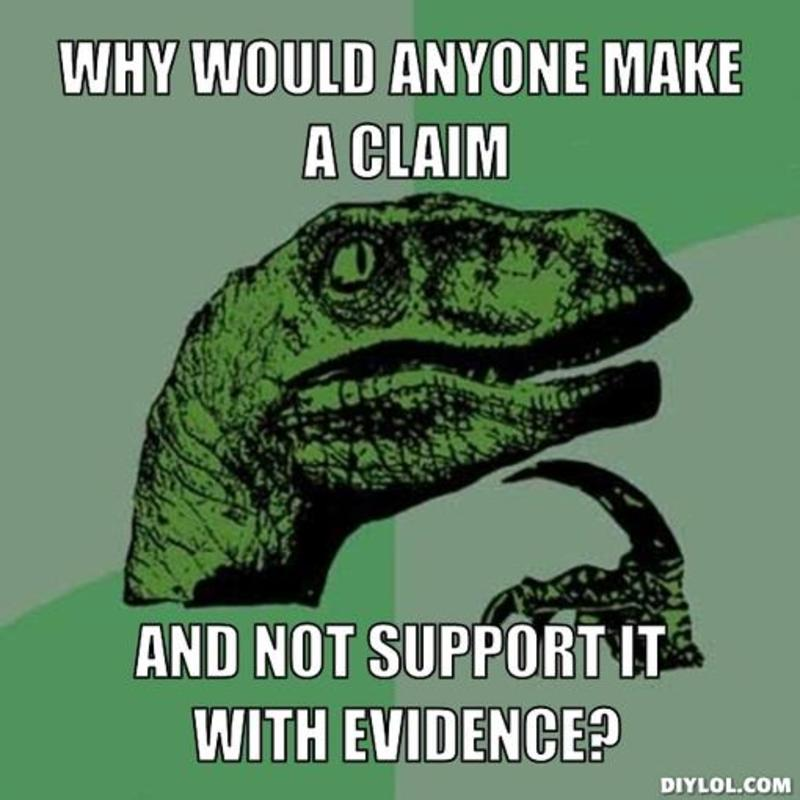 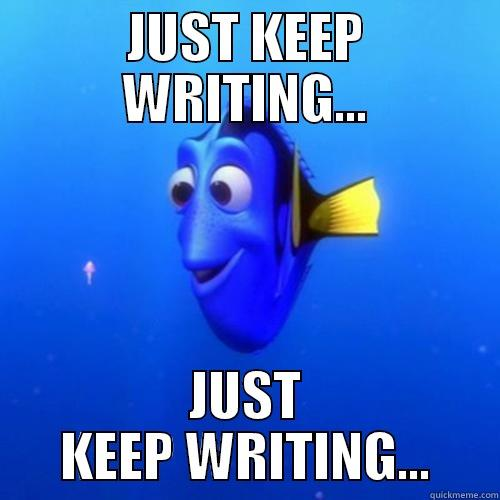 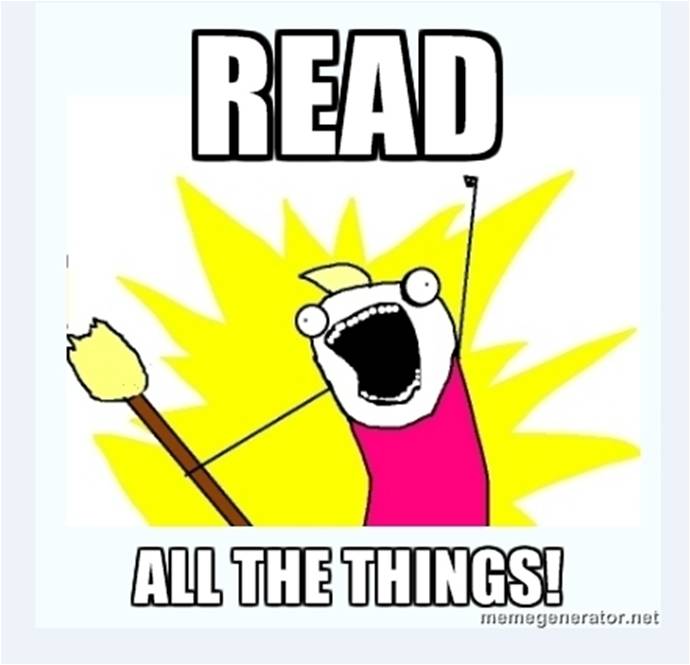 Synthesis:
Constructing your 
product
Assessment: How will you judge your product?
Use of Information: 
Extracting what you need
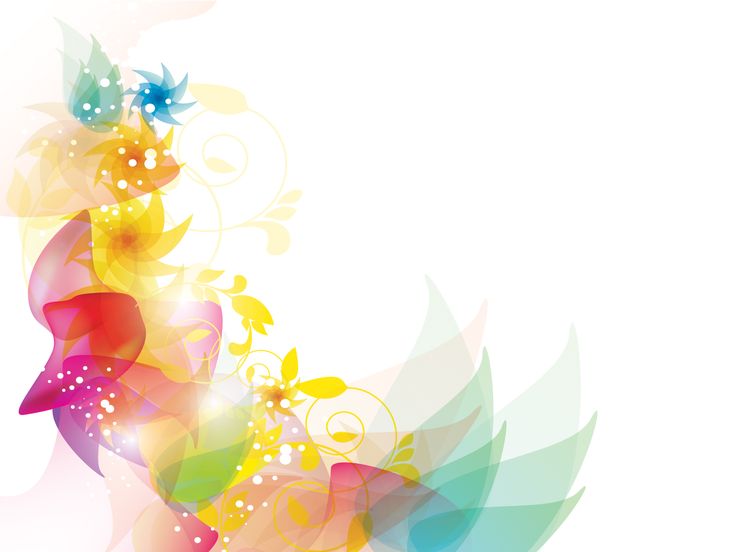 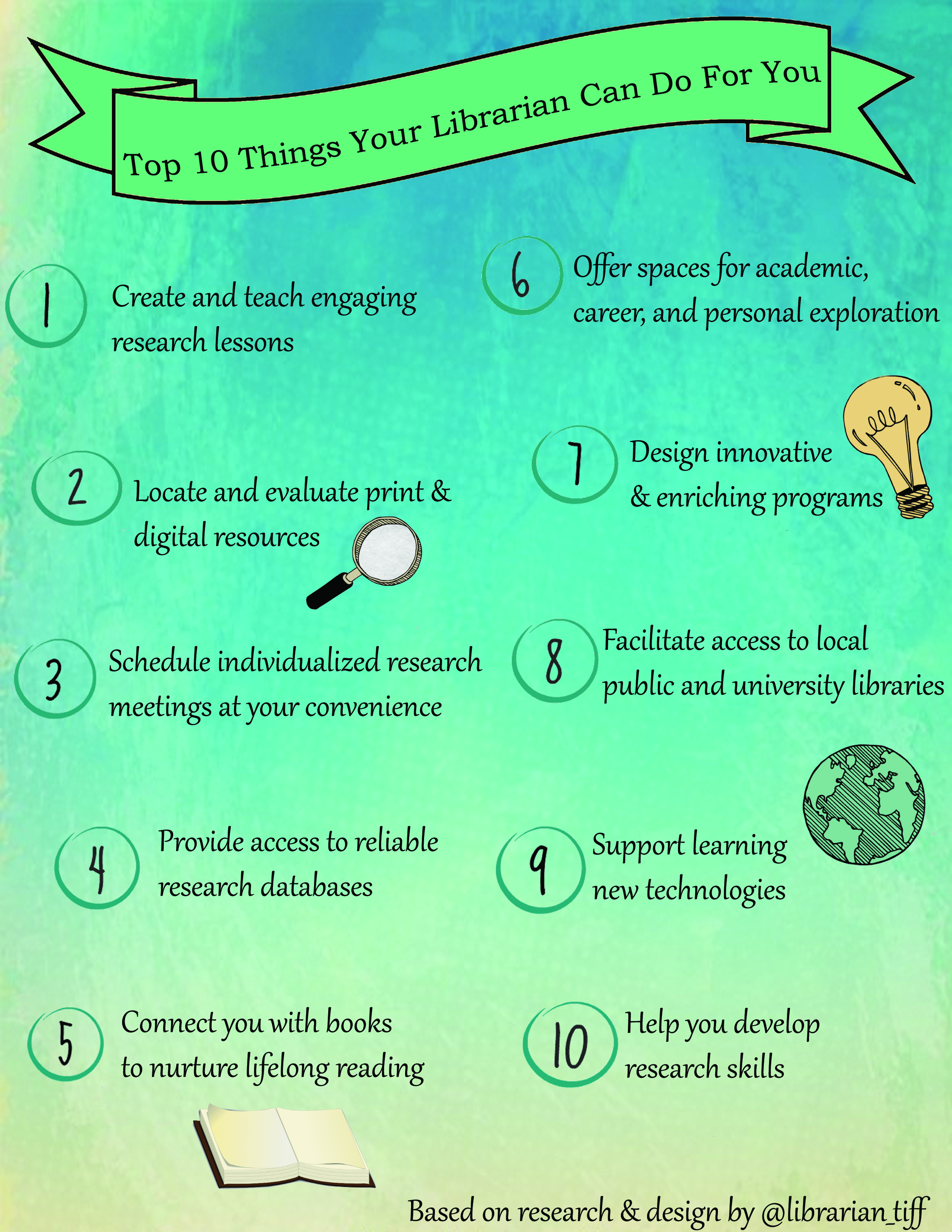 Technology
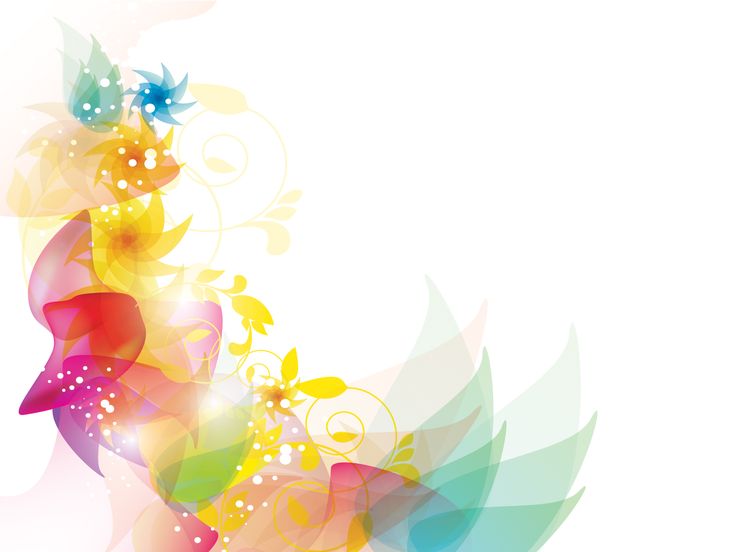 WIFI:
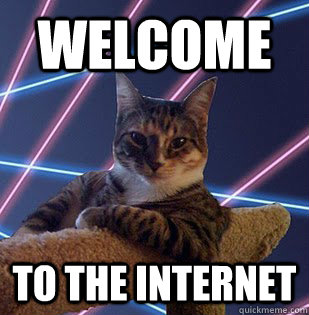 TI2008AB
Login: 
First initial, last name
Password: 1234
Programs
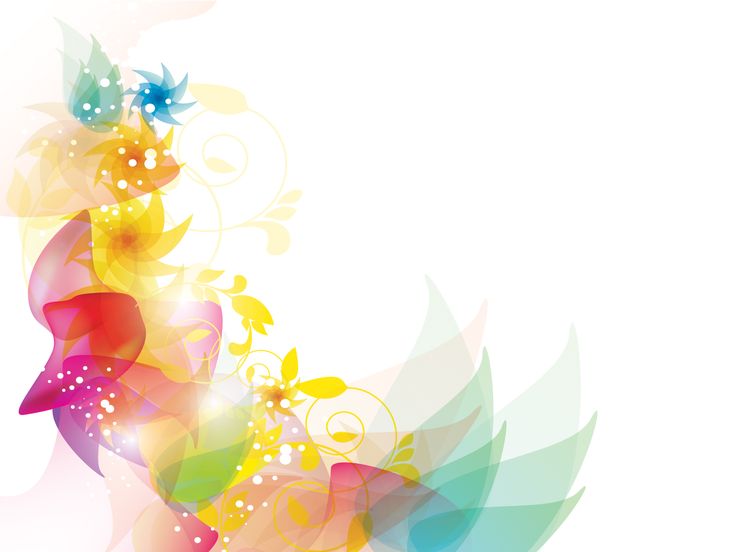 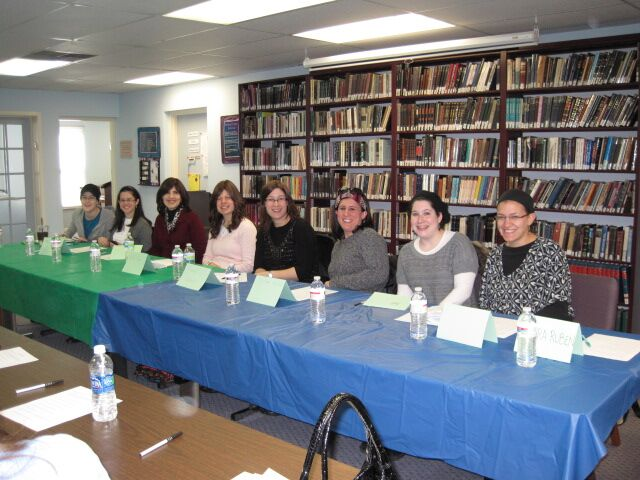 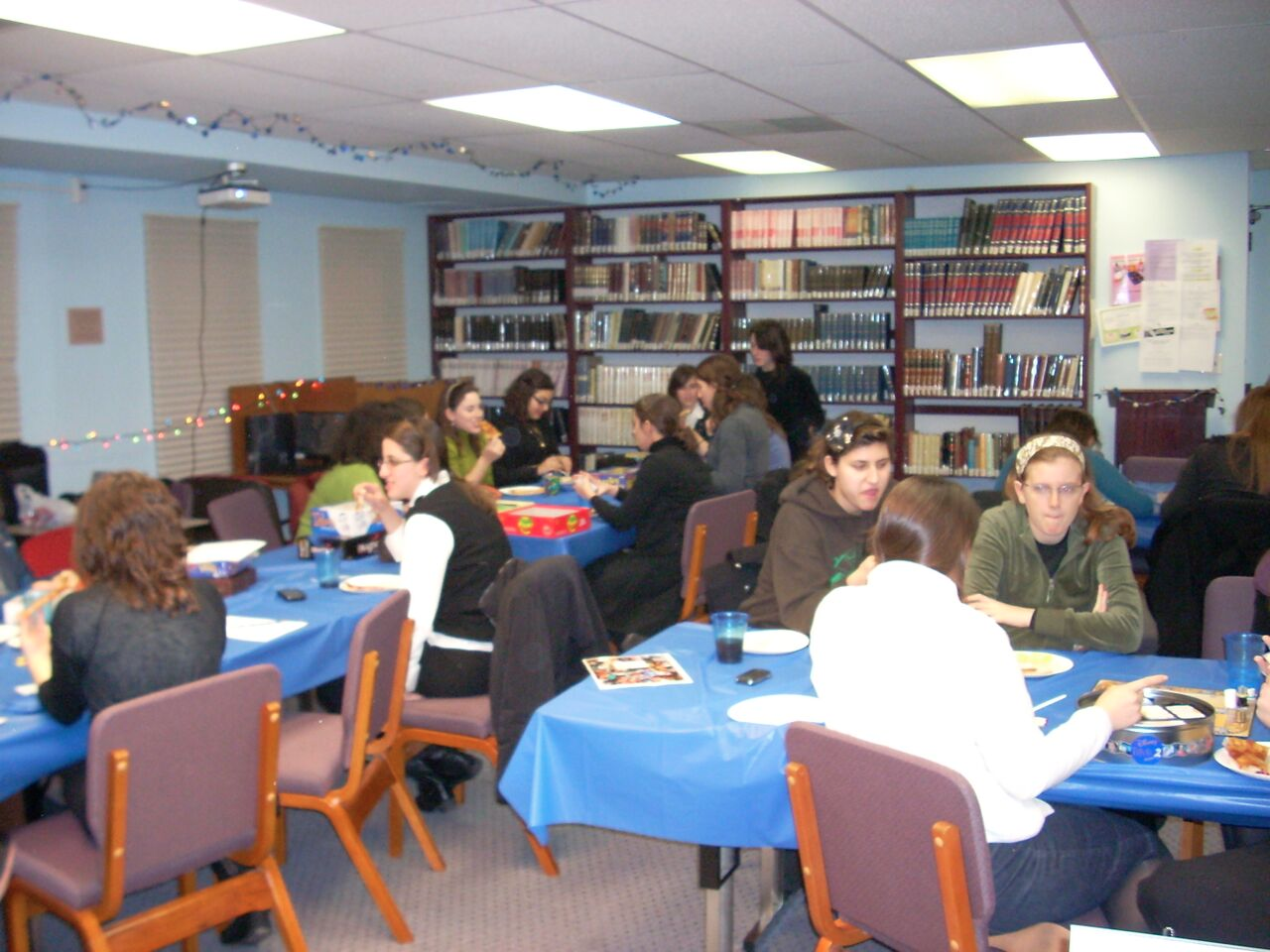 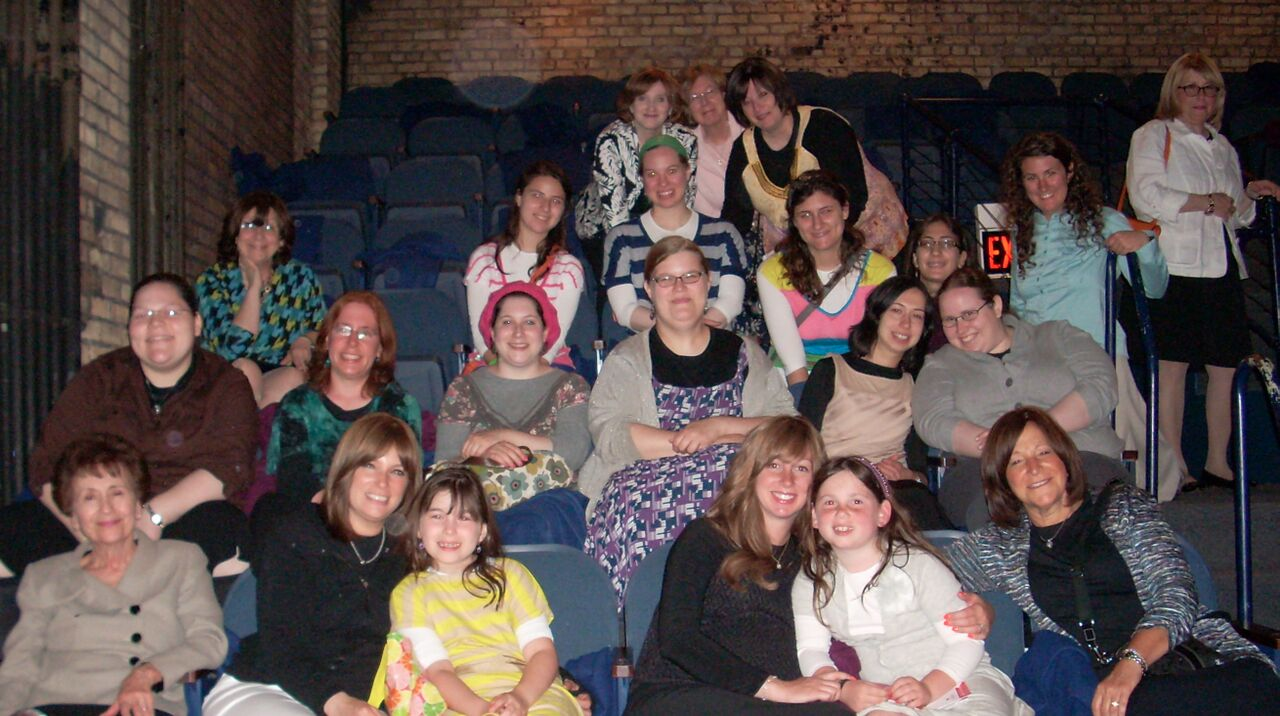 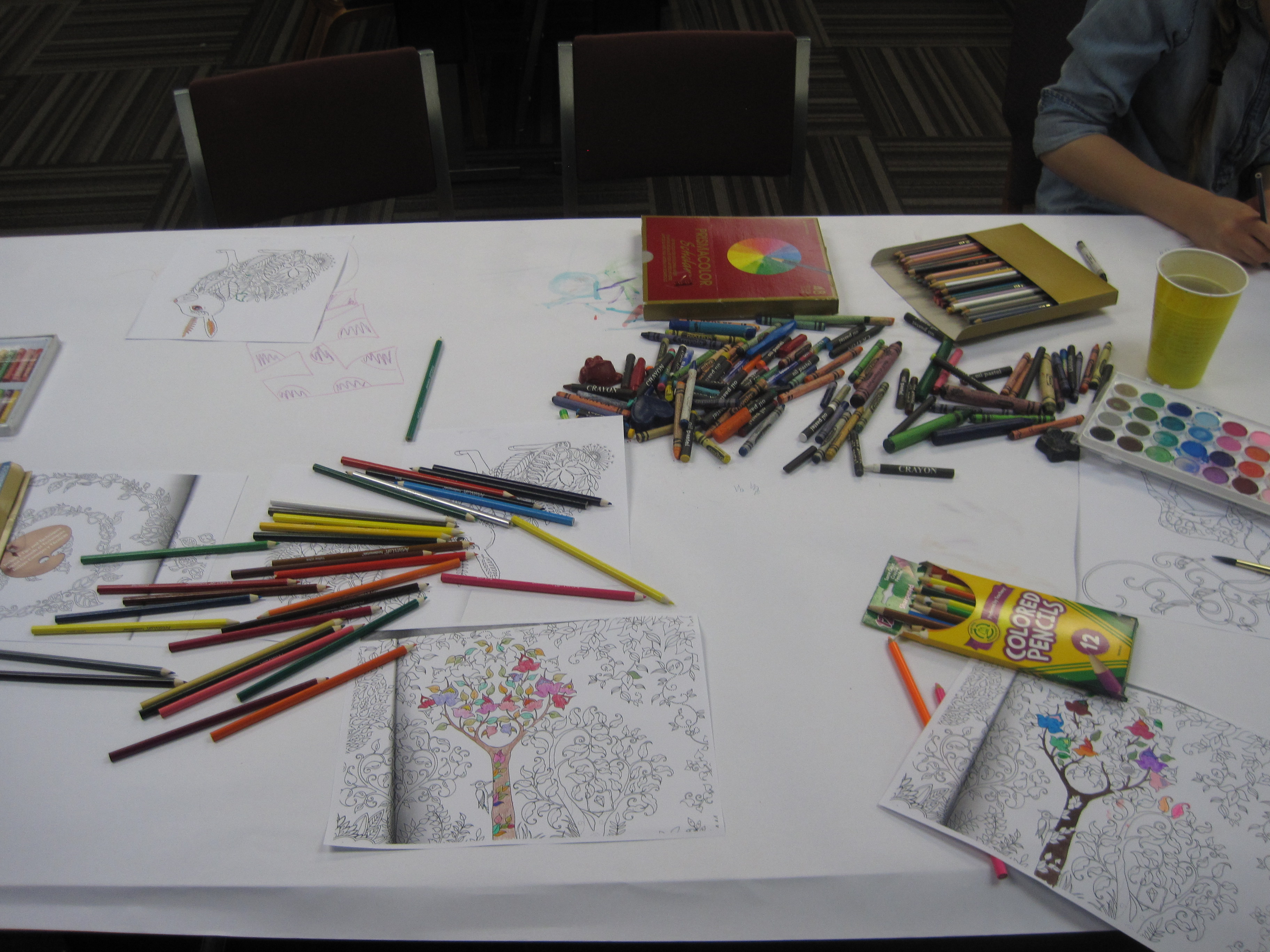 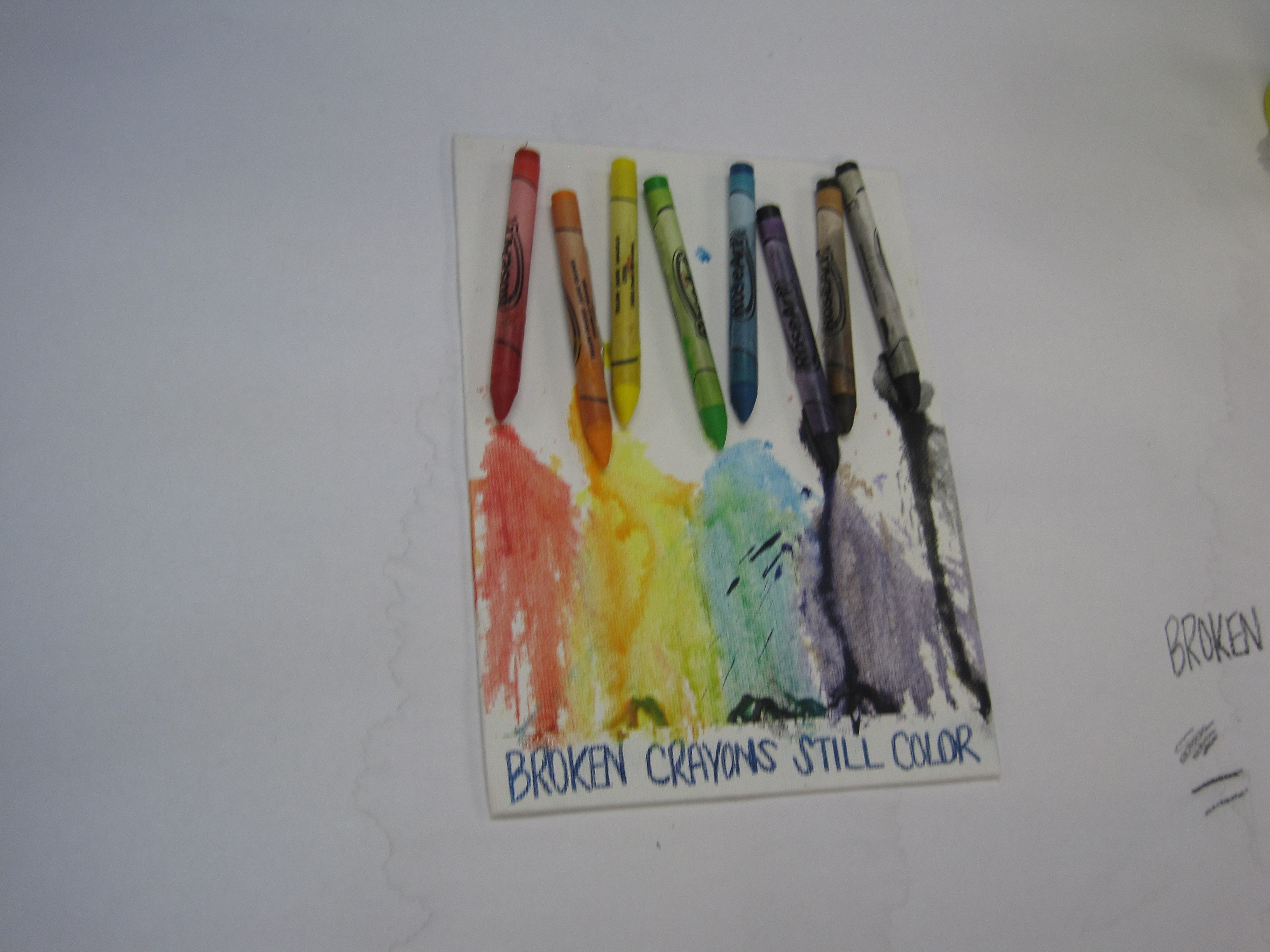 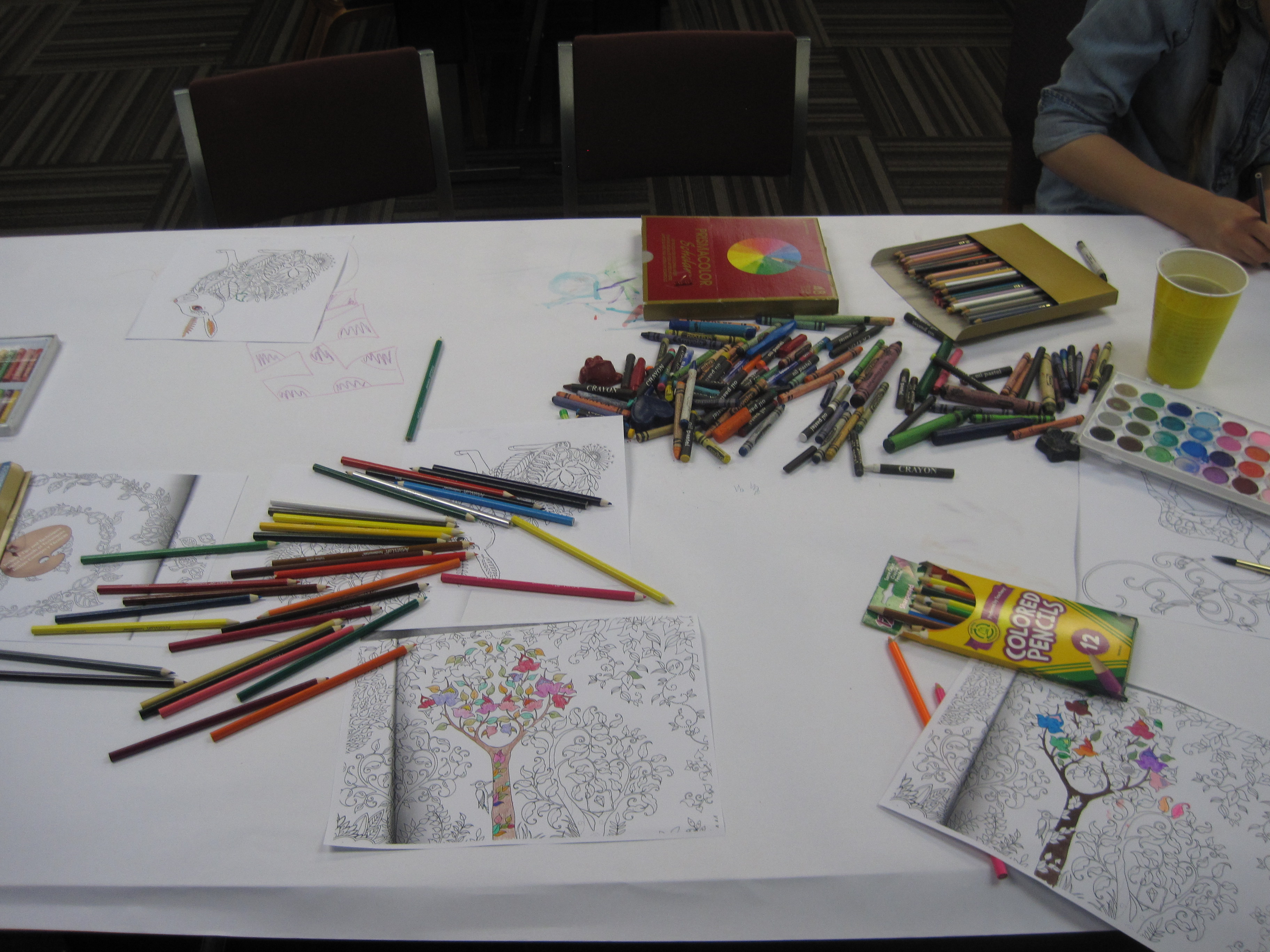 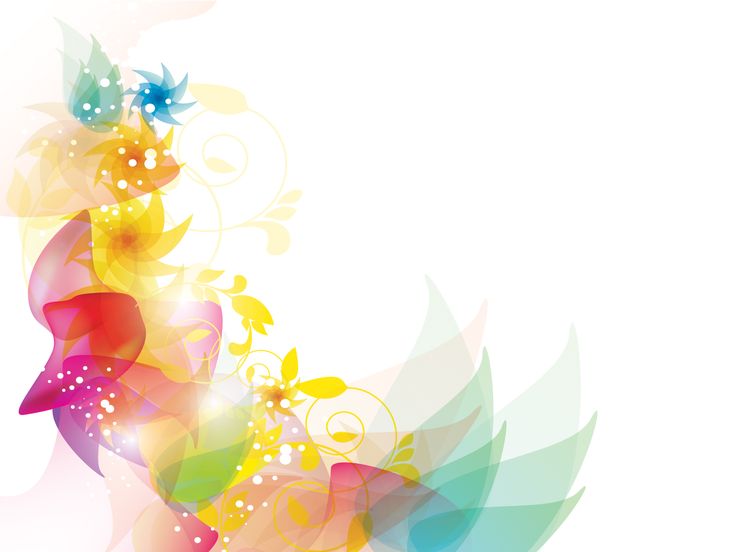 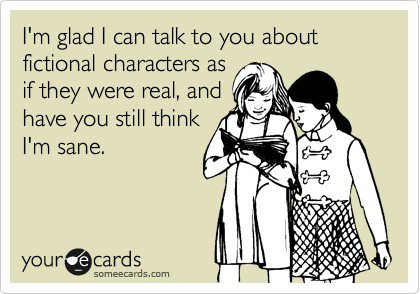 “Your reading brain senses a cadence that accompanies more complex writing, which your brain then seeks to emulate when writing” (Reynolds 2016)
Book Club
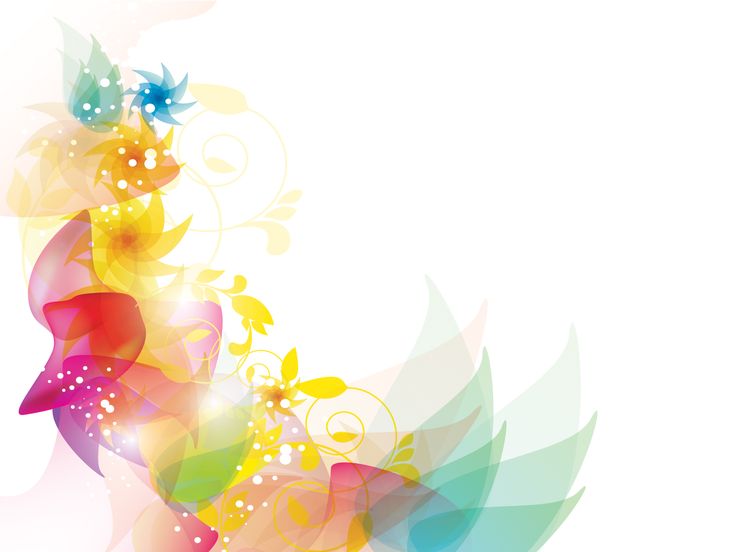 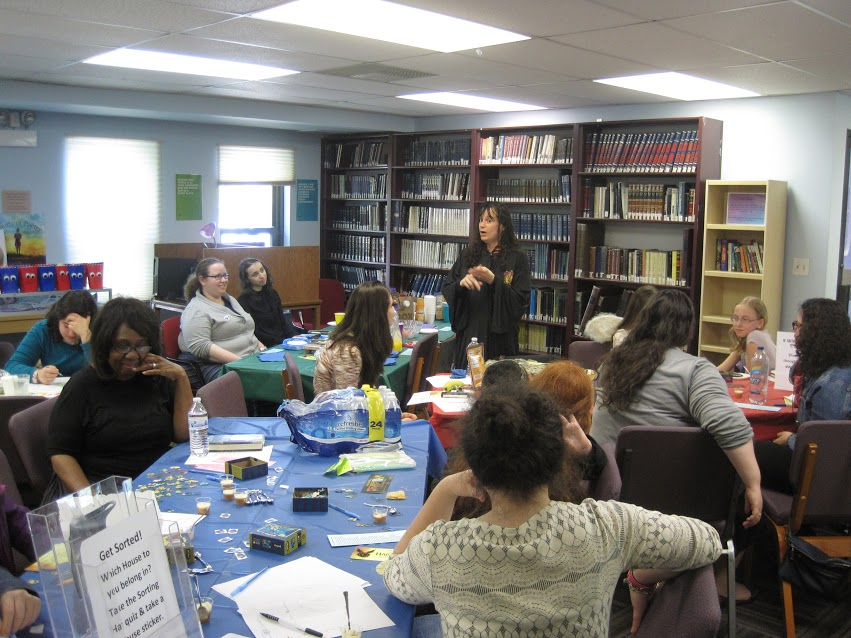 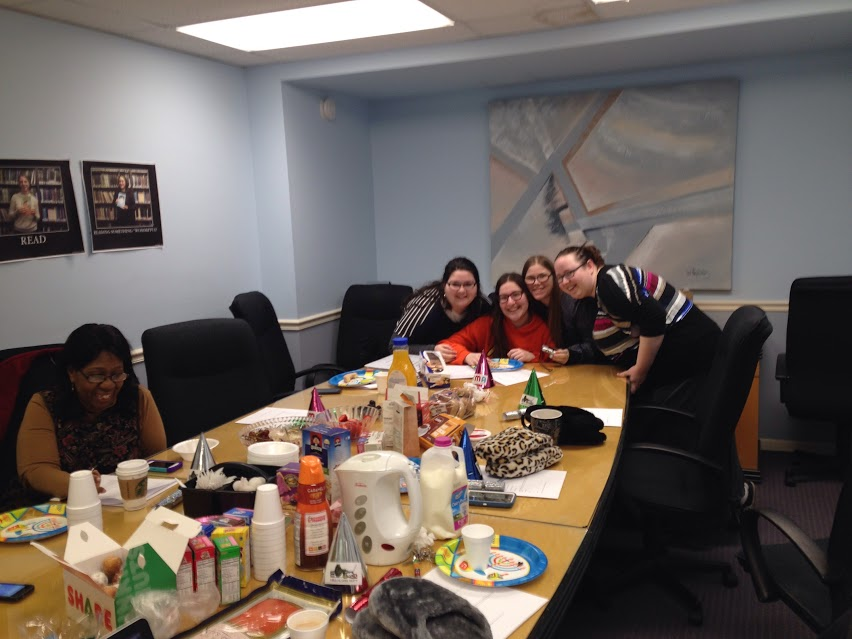 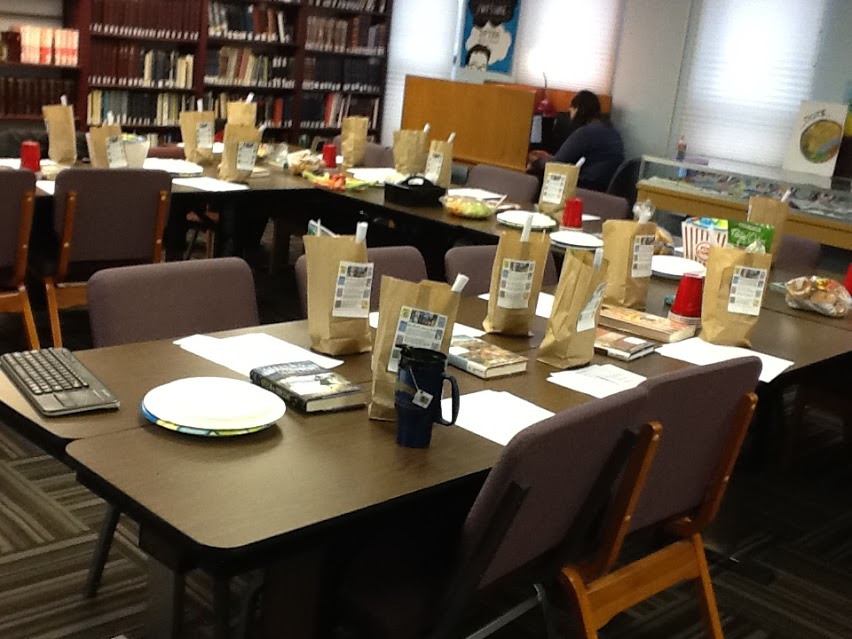 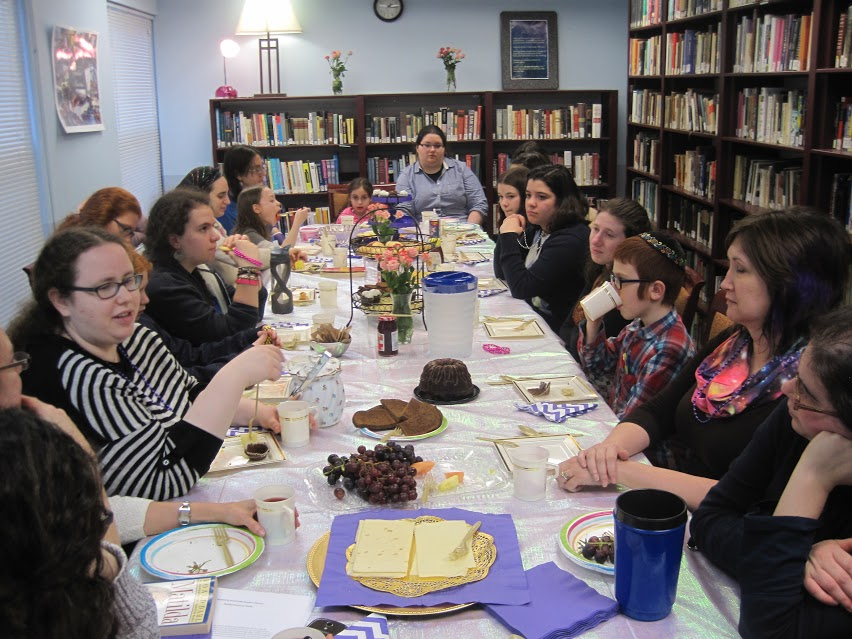 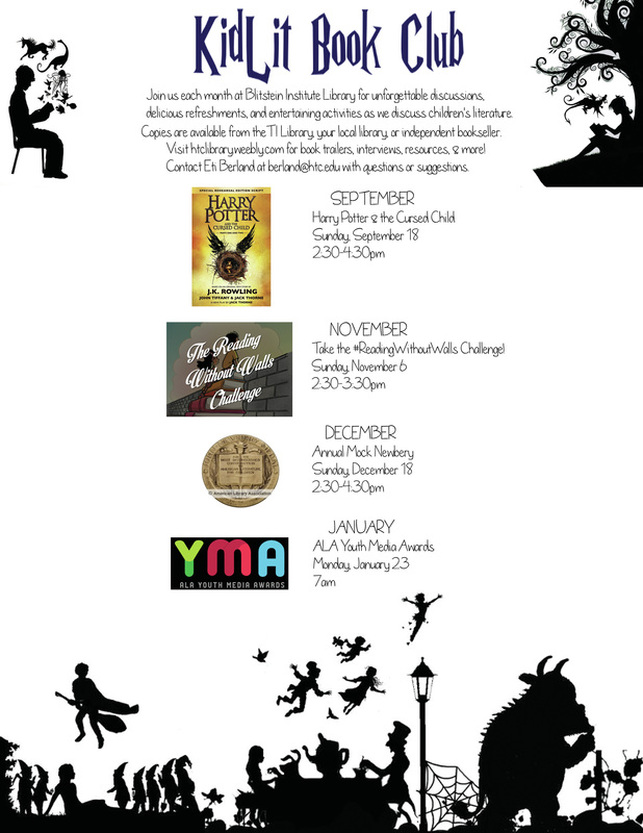 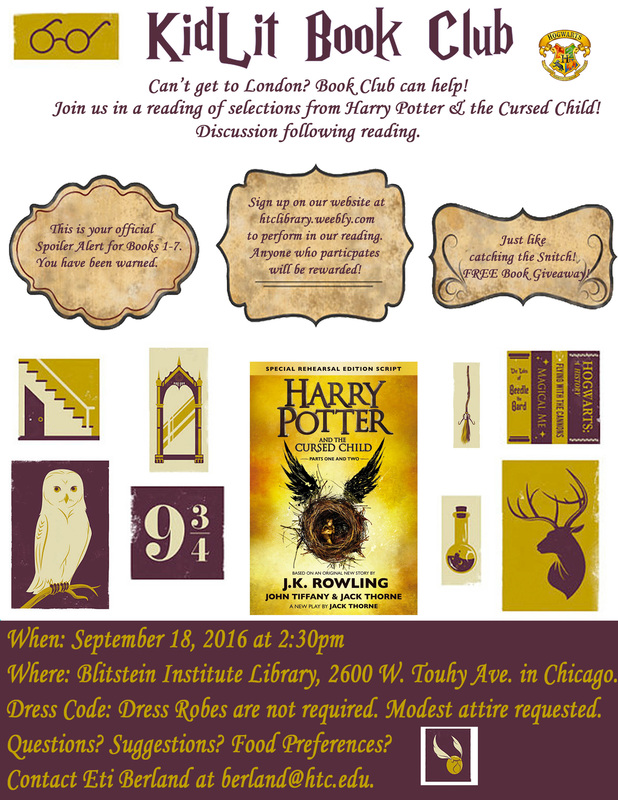 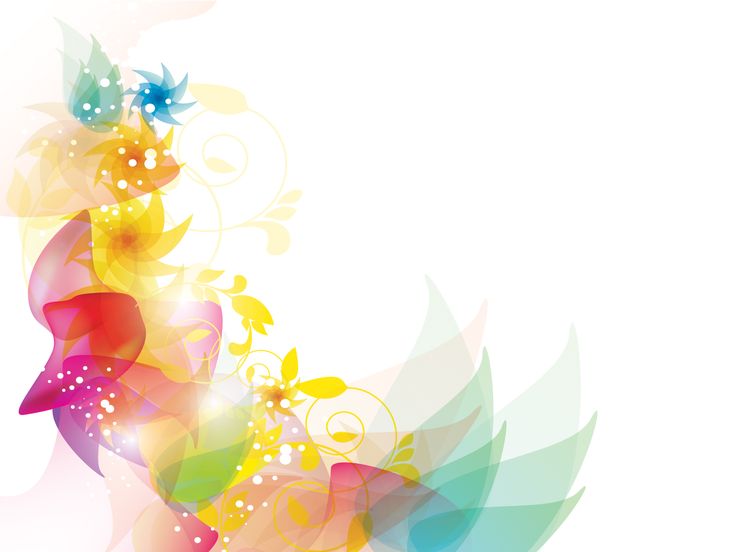 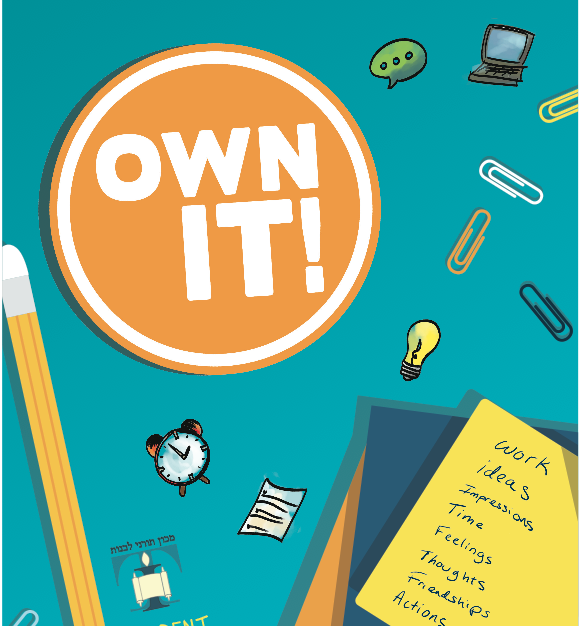 It’s Your Library.
  How will you
      Own It?